SHAKESPEARE’S INFLUENCE ON ENGLISH LANGUAGE
Dr. A.K. Patel,
Associate Professor, Department English, S.D. Arts & Shah B.R. Commerce College, Mansa
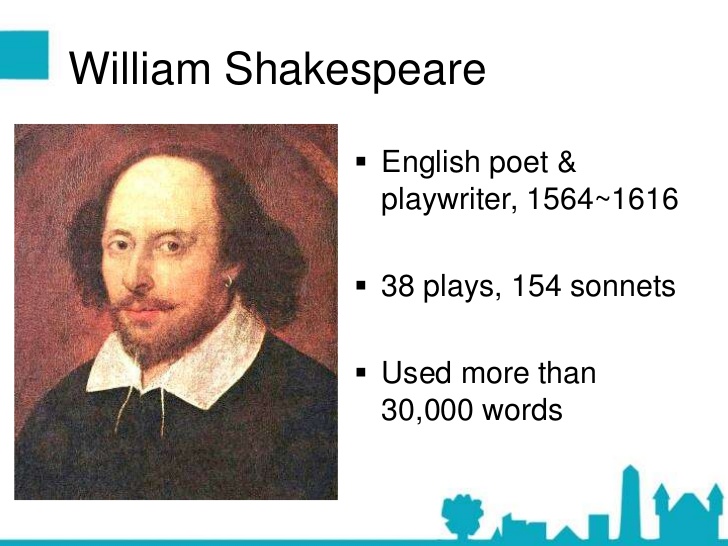 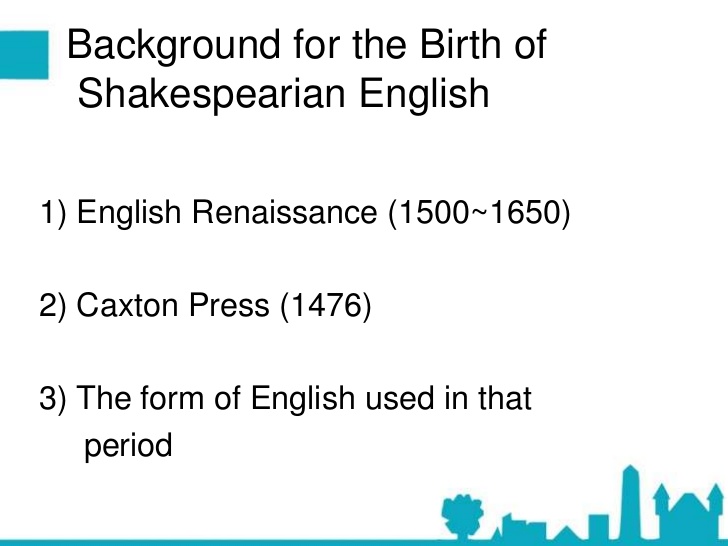 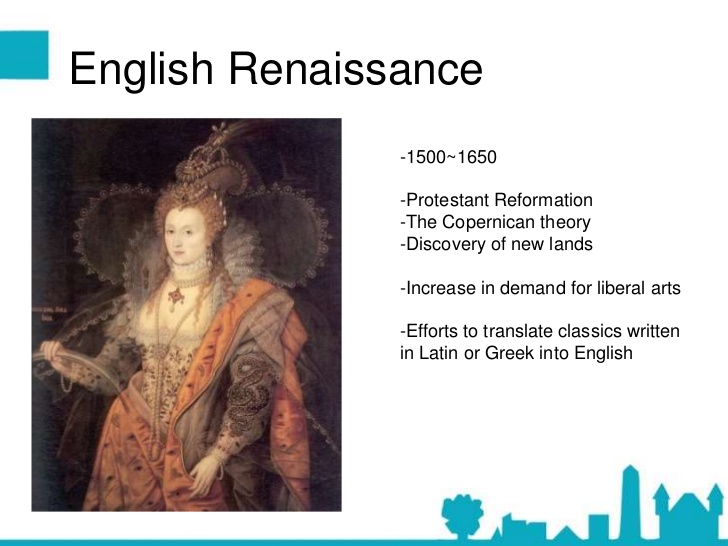 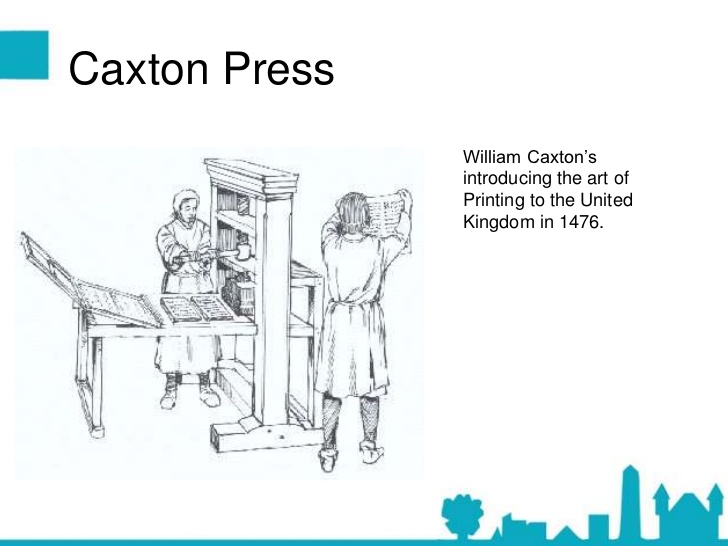 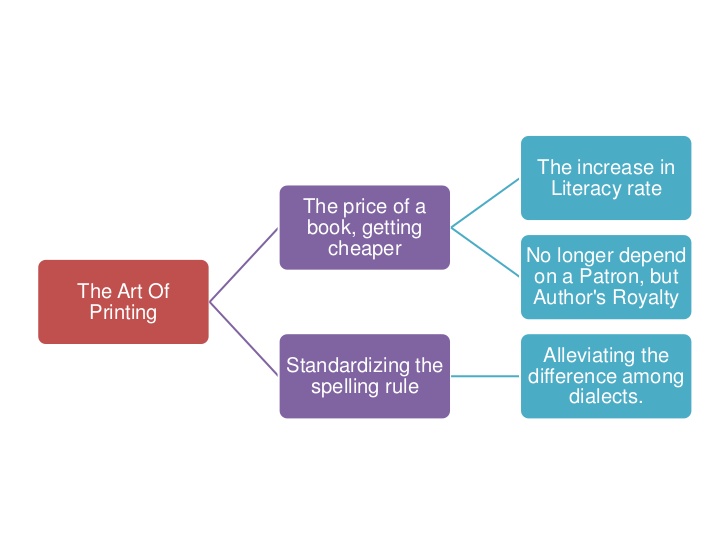 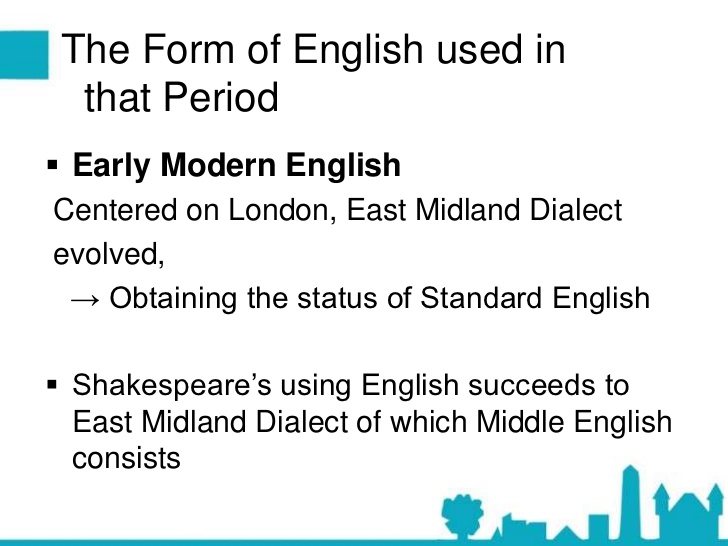 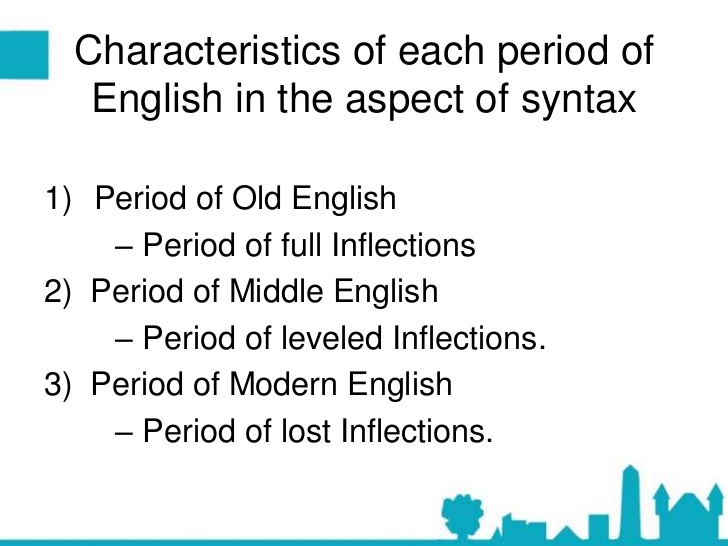 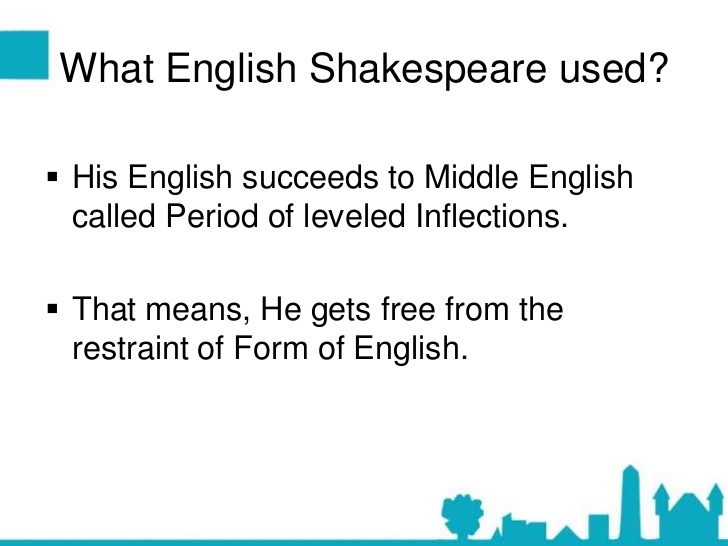 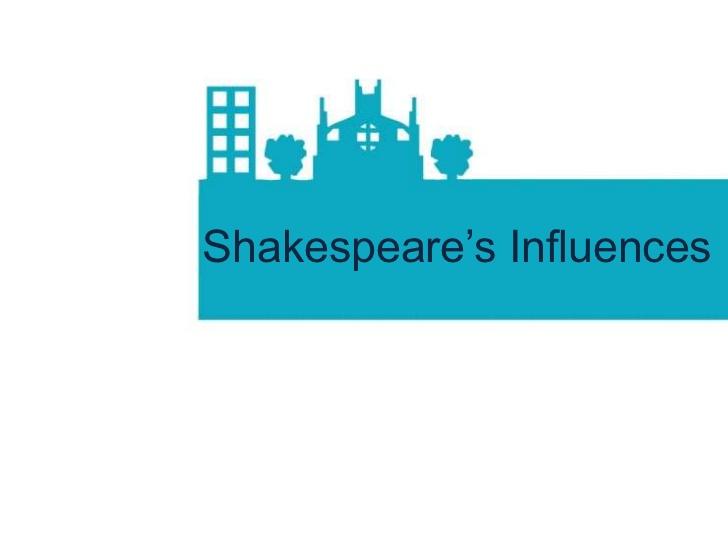 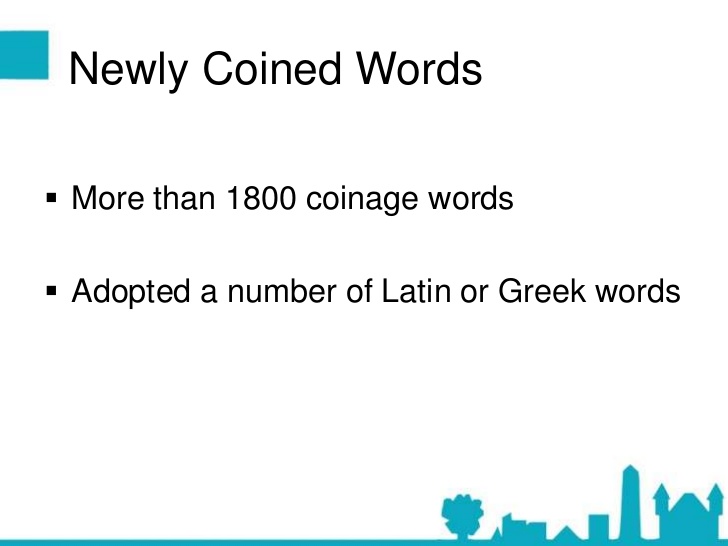 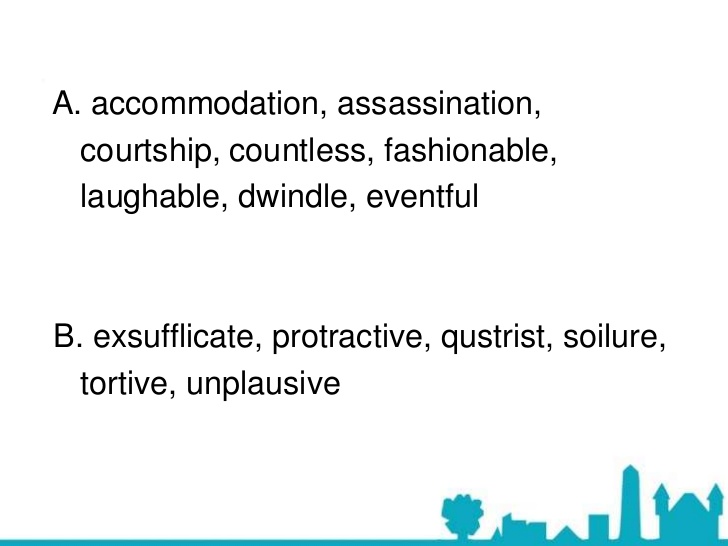 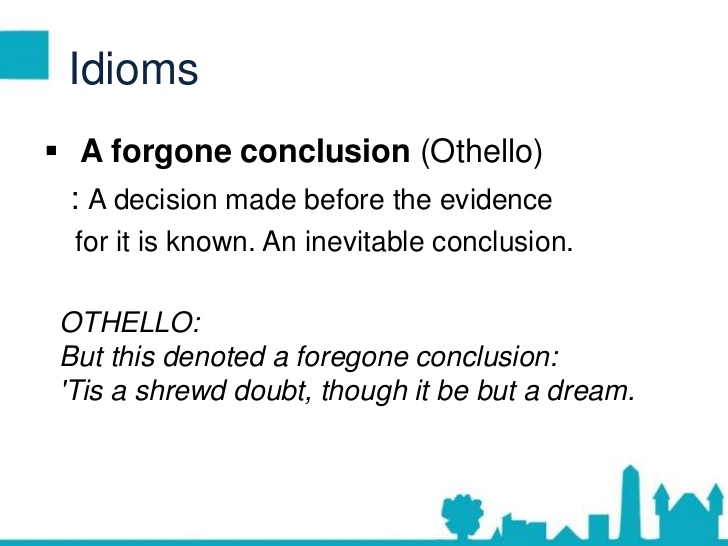 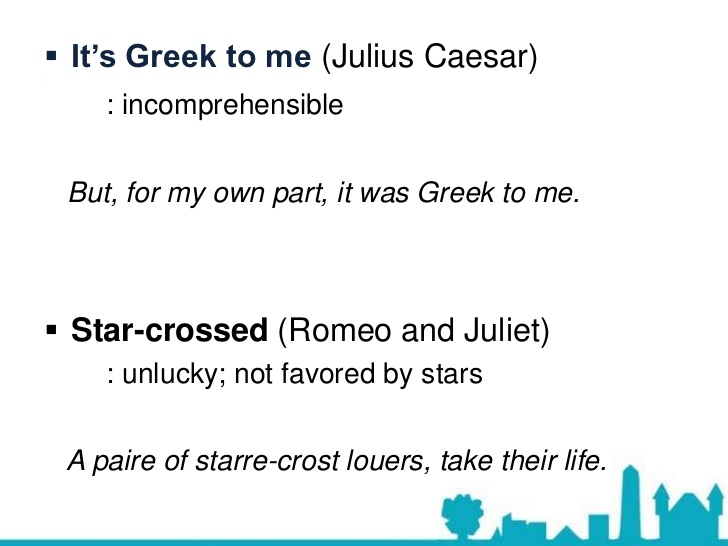 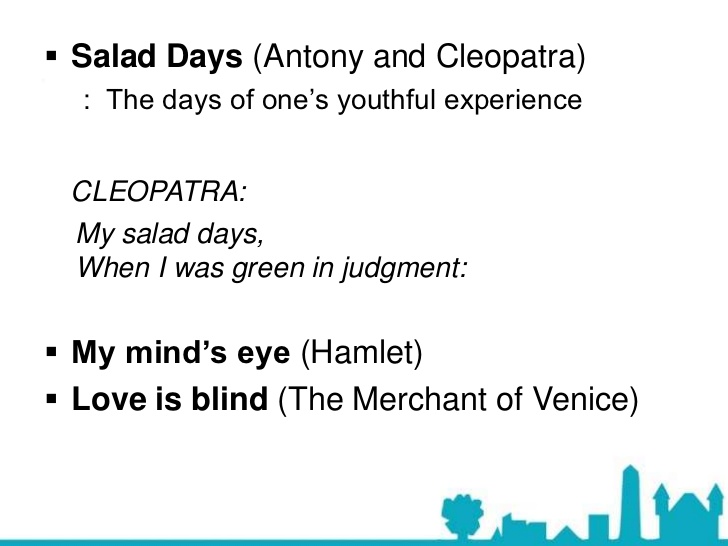 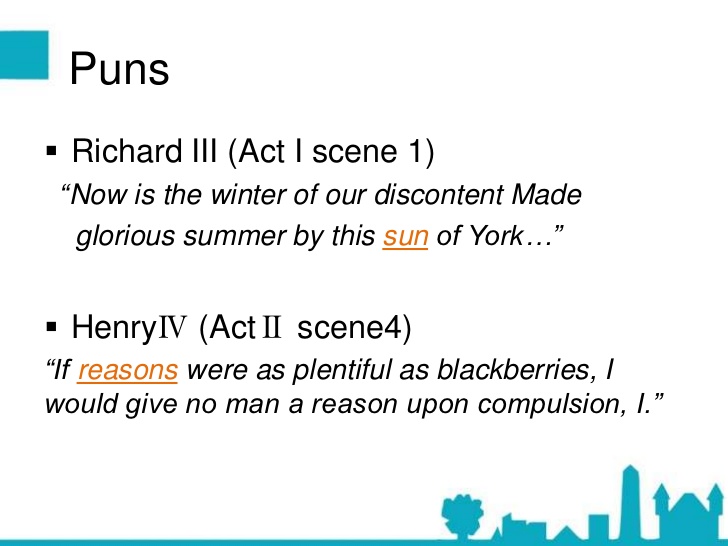 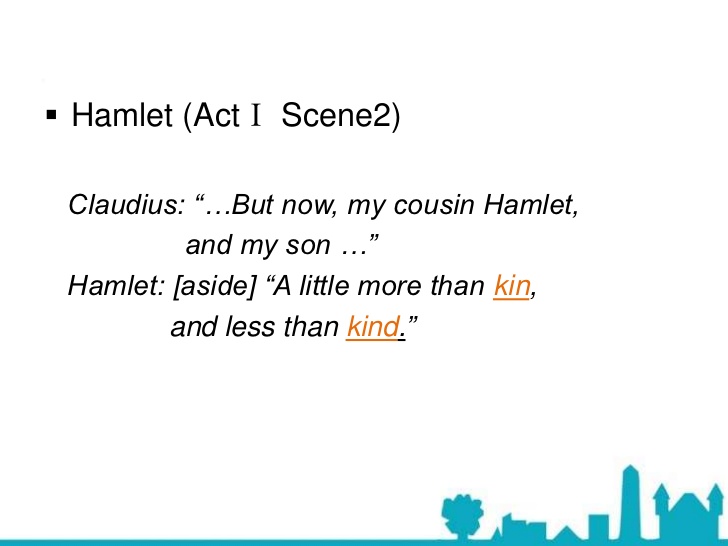 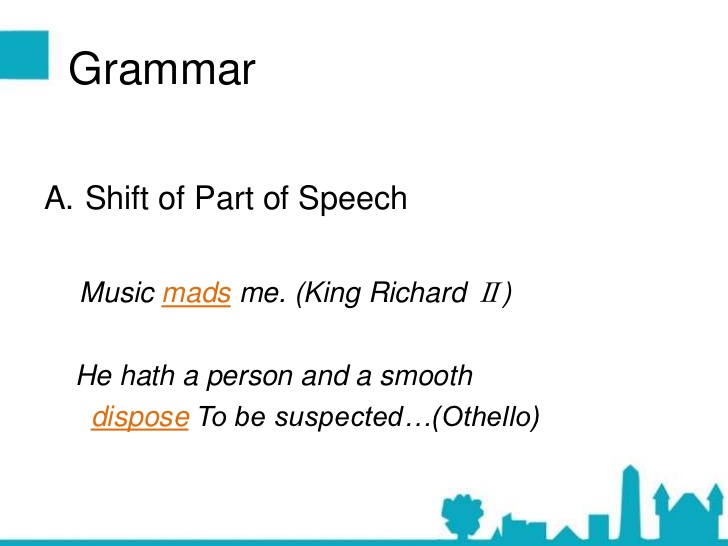 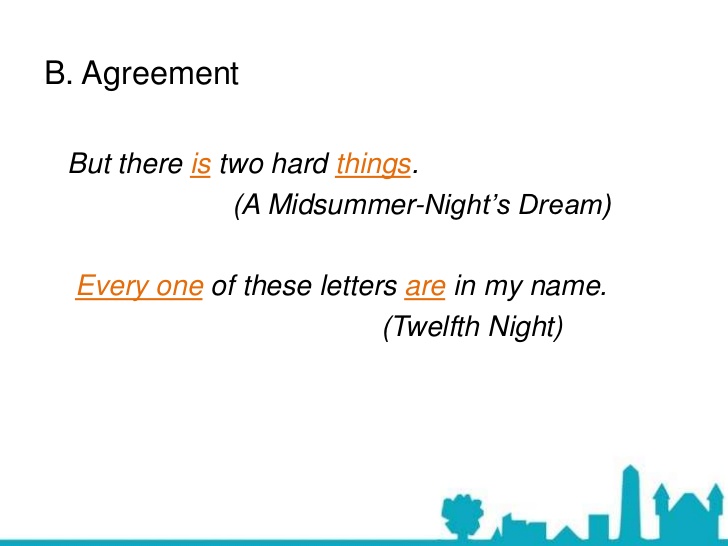 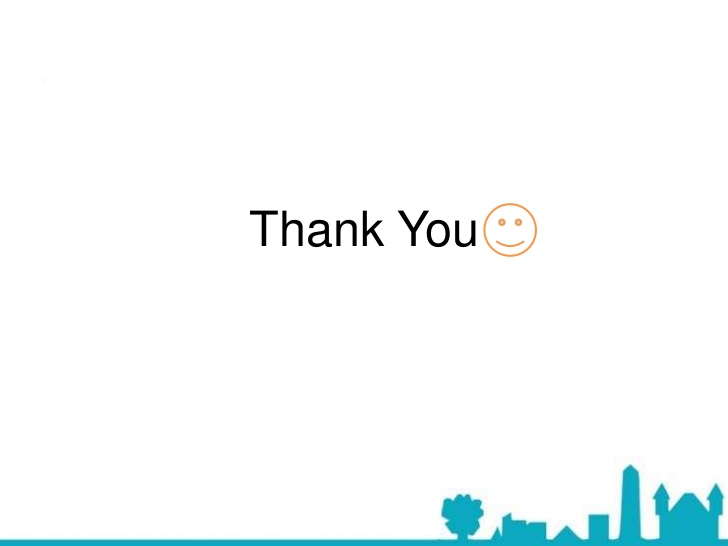